ՎԱ ՅՈՑ  ՁՈՐԻ ՄԱՐԶ
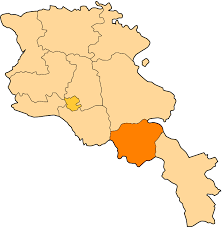 Տարածքը՝ 2308 կմ²
Բնակչությունը՝ 52,3հազ. մարդ
Մարզկենտրոնը՝ Եղեգնաձոր
Քաղաքները՝ Վայք, Ջերմուկ
Նախկինում Վայոց  ձորի տարածքը մտել է Մեծ Հայքի Սյունիք նահանգի ﬔջ` կազﬔլով նրա Վայոց ձոր գավառը: Արևելյան Ռուսաաստանին ﬕանալուց հետո այն կազմում էր Երևանի նահանգի Շարուր-Դարալագյազի գավառը:
Ներկայիս Վայոց ձորի մարզը կազմավորվել է նախկին երկու վարչա կան շրջանների` Եղեգնաձորի և Վայքի ﬕավորուﬕց:
ԱՇԽԱՐՀԱԳՐԱԿԱՆ ԴԻՐՔԸ
Վայոց Ձորի մարզում գտնվում է ՀՀ  հվ-արլ շրջանում: Հյուսիսից սահմնակից է Գեղարքունիքի մարզին, արևելքից՝ Սյունիքի մարզին, հարավից՝ Նախիջևանին, իսկ արևմուտքից՝ Արարատի մարզին: Կարևոր նշանակություն ունի Երևան-Վայք-Կապան-Մեղրի-Իրան միջպետական ավտոճանապարհը:
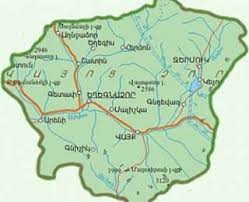 Գեղարքունիքի մարզի հետ կապվում  է Սուլեմայի, Սյունիքի մարզի հետ՝ Որոտանի, իսկ Արարատի մարզի հետ՝ Զովաշենի լեռնանցքներով
ԲՆԱԿԱՆ ՊԱՅՄԱՆՆԵՐ
Մարզի տարածքն աչքի է ընկնում բացարձակ բարձրությունների մեծ տարբերությամբ՝ 1000-3522մ, ընդհանուր մակերեսի 4/5 մասն զբաղեցնում են լեռնալանջերը, տարածքն ընդհանուր լեռնոտ է:
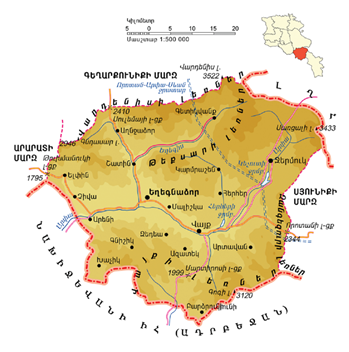 Մարզի ռելիեֆի կարևոր ﬕավորներից է Արփայի գոգա վորությունը, որին հարավից եզերում է Վայքի լեռնաշղթան: Մարզի հյուսիսում Վարդենի սի  լեռնաշղթան է` պատված հրաբխա յին ծածկույոթով:
Վարդենիսի լեռների տակով անցնում է Արփա–Սևան ջրատար թունելը:
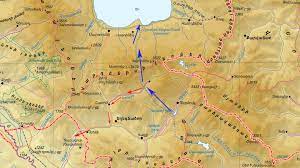 Օգտակար հանածոները
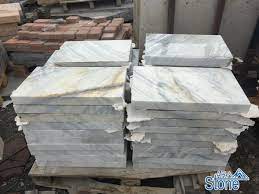 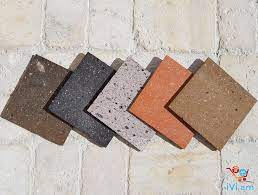 Մարզի տարածքում հայտնաբերվել է պղնձի, տուֆի, մարմարի, կրաքարի հարուստ հանքավայրեր: 
Ընդերքի հարստությունների շարքում առանձնա հատուկ տեղ են գրավում հանքային աղբյուրների ելքերը, հատկապես՝ Ջերմուկի ավազանը:
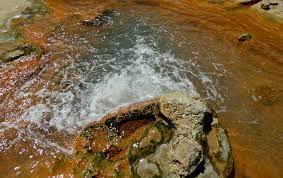 Միջին բարձրությամբ լեռնալանջերն անտառածածկ են, իսկ ցածրադիր տարածքները վերածվել են ,,վատահողերի,,:Մարզի ցածրադիր գոտում տիրապետում են կիսաանապատային և չոր տափաստանային լանդշաֆտները և չորասեր բուսականությունը:
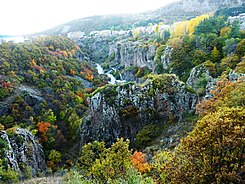 Կլիման
Կլիմայական պայմանները խիստ բազմազան են: Հունվարին օդի միջին ջերմաստիճանը -5-ից -12, իսկ հուլիսին՝ +24-ից +12 աստիճան է: Մթնոլորտային 
տեղումների միջին
 տարեկան 
քանակը՝ 350-800մմ :
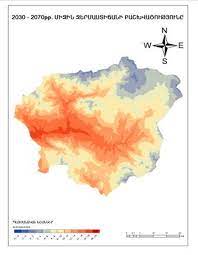 Գլխավոր ջրային զարկերակը Արփա գետն է:
Հայտնի է Կեչուտի ջրամբարով, ջրէկներով, Սևանա լիճը սնող Արփա-Սևան ստորգետնյա ջրատարով:
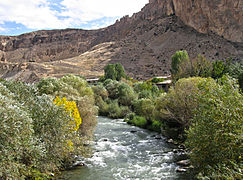 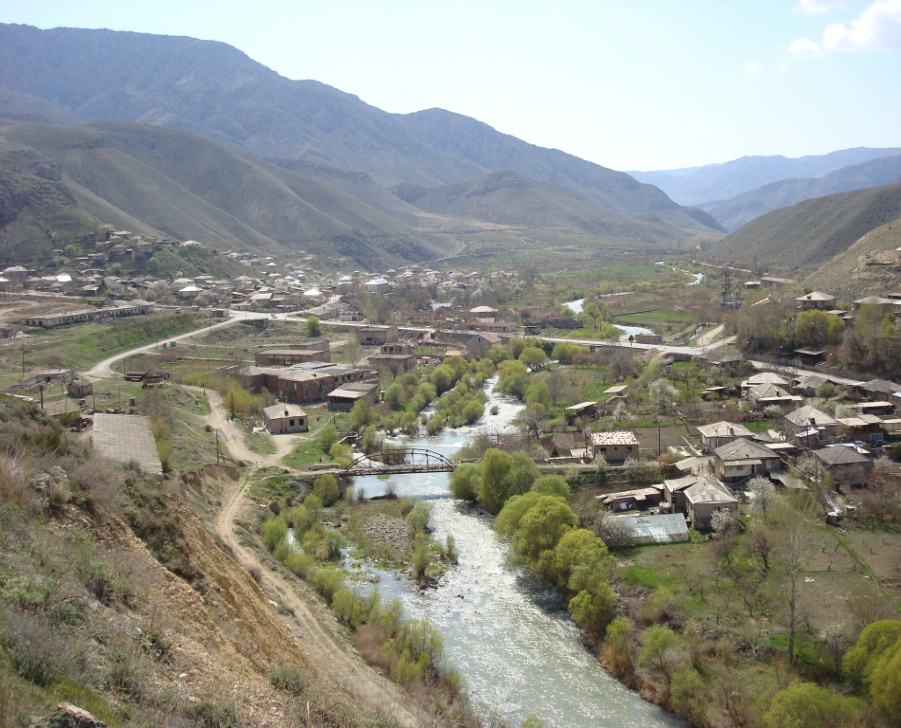 Արփայի վերին հոսանքի ավազանում գտնվում է Ջերմուկի ջրվեժը:
Վայոց ձորն աﬔնատարբեր կարգի ժամանակի ճարտարապետական հուշարձանների բացօթյա թանգարան է:
Գնդեվանքը (X դ.)
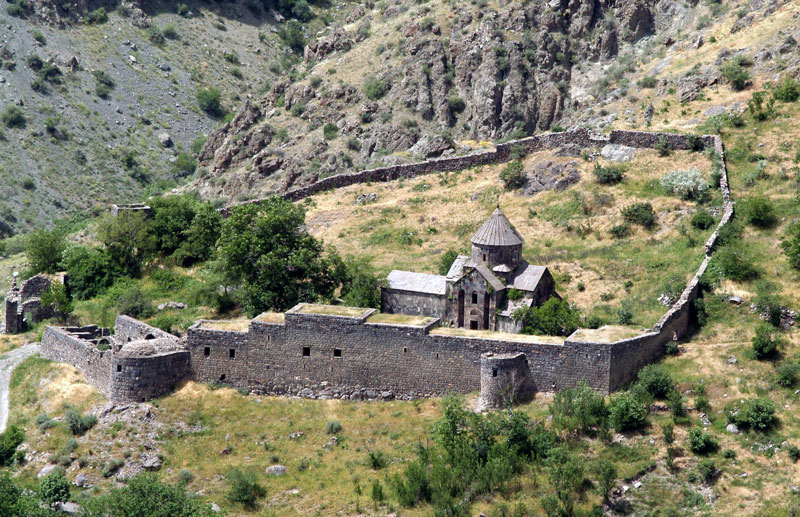 Նորավան քը (Xll դ.)
Սուլեմա քարավանատունը (XlV դ.)
Պռոշաբերդ
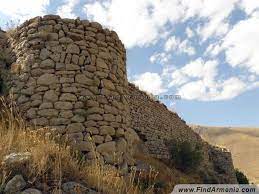 Բնակչությունը
Վայոց ձորի մարզը բնակչթյան թվաքանակով և ﬕջին խտ թյամբ (23 մարդ/քառ.կմ ) ՀՀ-ի մարզերի թվում վերջինն է:
Մարզի բնակչության թվի ձևավորման գործում ﬔծ դեր է խաղացել Պարսկաստանի Խոյ և Սալմաստ գավառներից հայ բնակչթյան ներգաղթը, որը տեղի է ունեցել Արևել յան Հայաստա նի Ռուսաստանին ﬕանալուց հետո:
Մարզի երեք քաղաքներն են`
Եղեգնաձոր 
(8,2 հազ. մարդ)
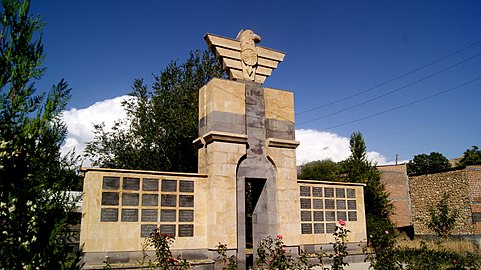 Վայք (5,9 հազ. մարդ),
Ջերմուկ (6,2 հազ. մարդ)
ՏՆՏԵՍՈՒԹՅՈՒՆ
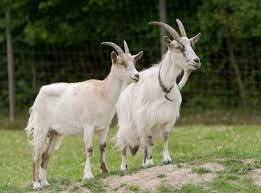 Վայոց Ձորի մարզի տնտեսության առաջատար համալիրը գյուղատնտեսությունն է: Վերջինիաս համախառն արդյունքի  60 % բաժին  է ընկնում անասնապահությանը,որի ենթաճյուղերից են խոշոր եղջերավոր կաթնատու անասնապահությունը, բրդատու ոչխարաբուծությունը, այծաբուծությունը և մեղվաբուծությունը:
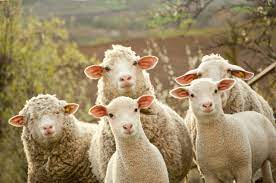 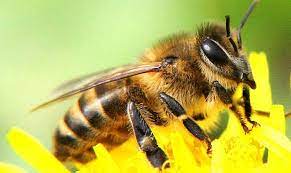 Բուսաբուծության կառուցվածքում առանձնանում են խաղողագործությունը, այգեգործությունը և ցորենի մշակությունը:
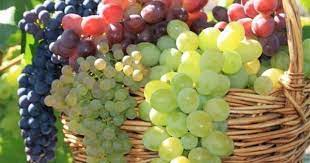 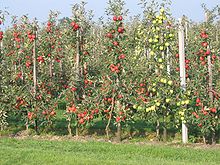 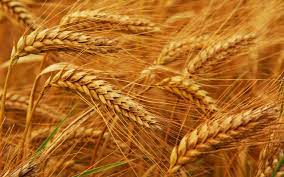 ԱՐԴՅՈՒՆԱԲԵՐՈՒԹՅՈՒՆ
Արտադրում են գինիներ/Արենի, Գետափ/, հանքային ջրեր/ Ջերմուկ/, պանիր /Եղեգնաձոր/:
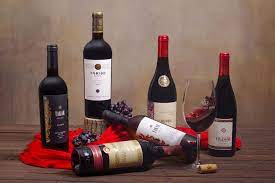 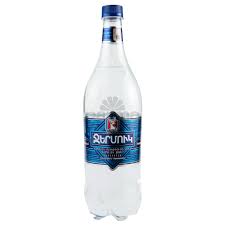 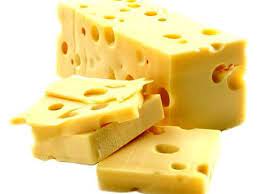